Febrero
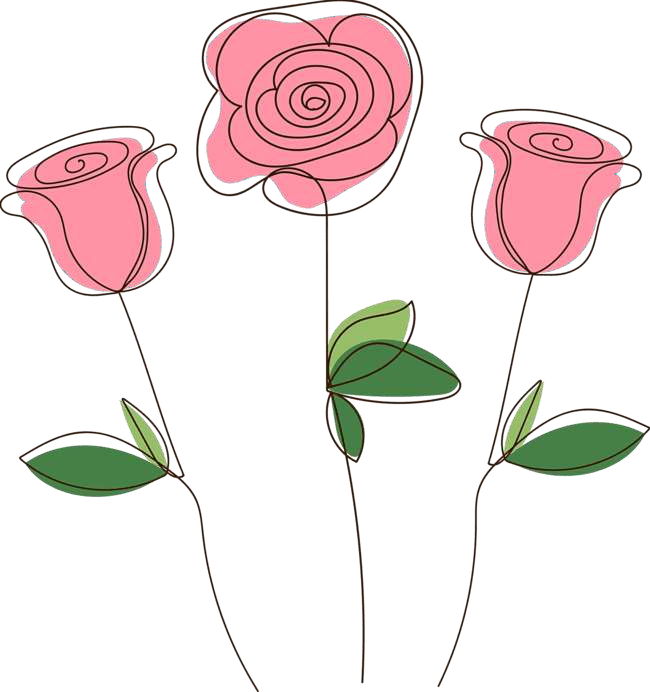